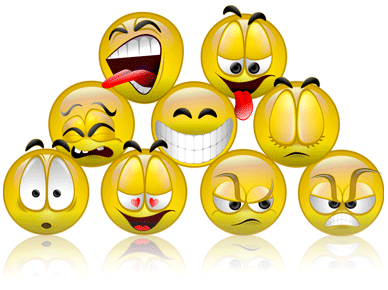 Attitudes
“Attitude is a little thing that makes a big difference.” – Winston Churchill
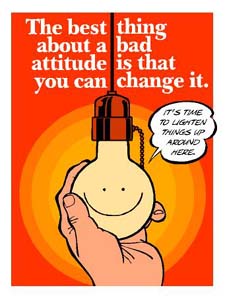 Bad Attitudes
“Weakness of attitude becomes weakness of character.” – Albert Einstein
Examples of a Bad Attitude
Risks of a Bad Attitude
What Causes a Bad Attitude?
What Causes a Bad Attitude?
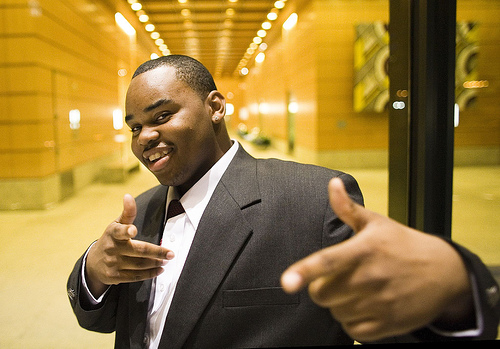 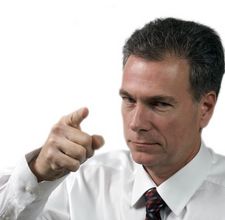 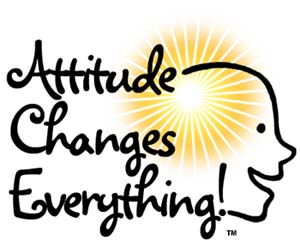 A Good Attitude
“The pessimist sees difficulty in every opportunity.  The optimist sees the opportunity in every difficulty.” – Winston Churchill
Examples of a Positive Attitude
Benefits of a Positive Attitude
Benefits of a Positive Attitude
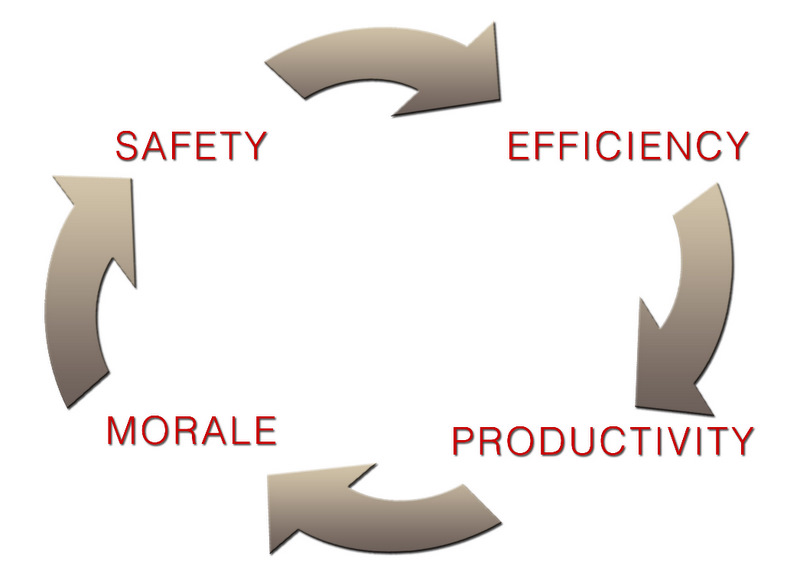 Safety Attitude
“Safety is understanding, it is an attitude of mind.  It is not necessarily a simple following of rules or directions.” – Garry Richards
Bad Attitudes lead to Increased Injury
Laziness creates hazards.

Aggression creates dangerous situations, especially while driving.
Carelessness is the number one cause of workplace accidents

Recklessness and taking chances with tools, machinery and chemicals are dangerous.

Anger clouds judgment.
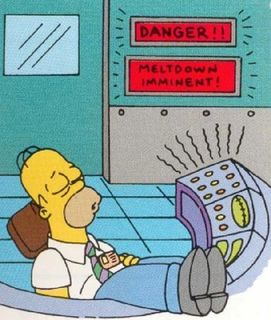 Attitudes Influence Safe Driving
Immature drivers carry emotional reactions to the extreme.
These reactions range from excessive happiness to impatience and overconfidence.
These drivers are often aggressive, take excessive risks and loose their self-control.
This results in:
Attitudes Influence Safe DrivingMost driving skills are mental skills:
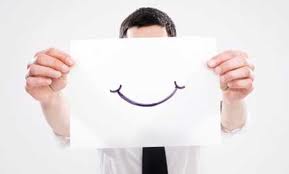 How to Change Your Attitude
“When you change the way you look at things, the things you look at change.” – Max Planck
Ways to Have and Keep a Positive Attitude
Ways to Have and Keep a Positive Attitude
Remember…
Whatever your attitude at the moment, it is the one you are presently choosing.